Collaborative Community-based Self Expanding E-Learning Model (CCSE)
Shalini Anita Chellaraj, University of South Wales,                               Dr. Fiona Carroll, Cardiff Met University
Special Thanks to Dr. Daniel Cuniffe, University of South Wales
Contents
Introduction
Uniqueness of this study
CCSE eLearning model Architecture
Evaluation, interaction, resources provided by CCSE
Screen short of the Application design
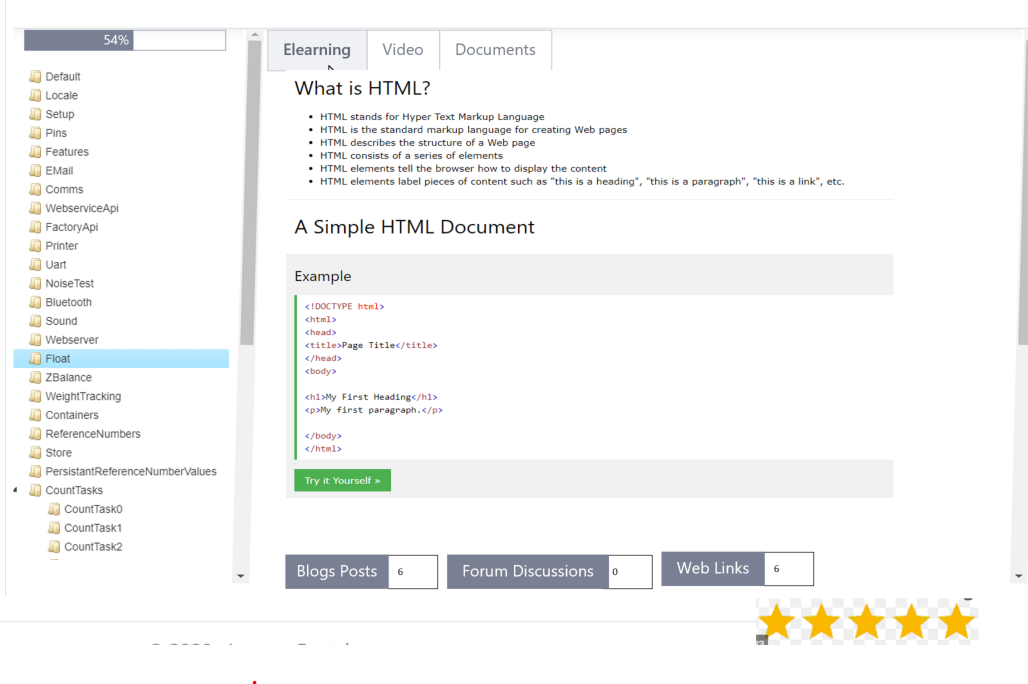 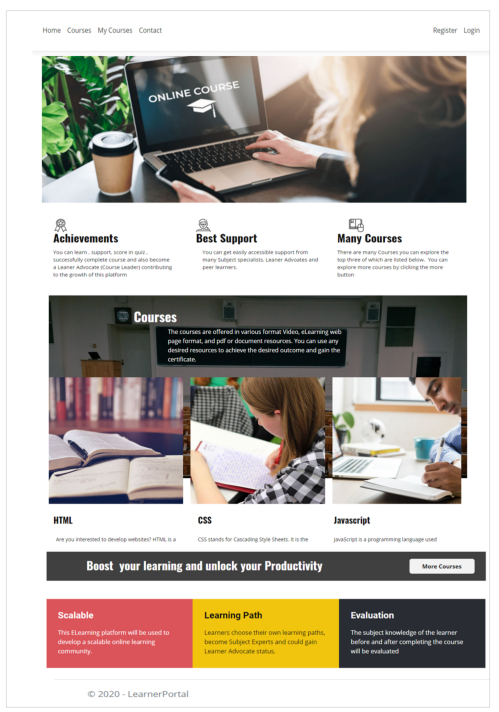 Plans for Testing
Cardiff Met students of Dr. Fiona Caroll 
ERASMUS Sport Employability Project employability tool kit hosting 
International testing with students of  Dr. Radhikaselvamani Velammal College
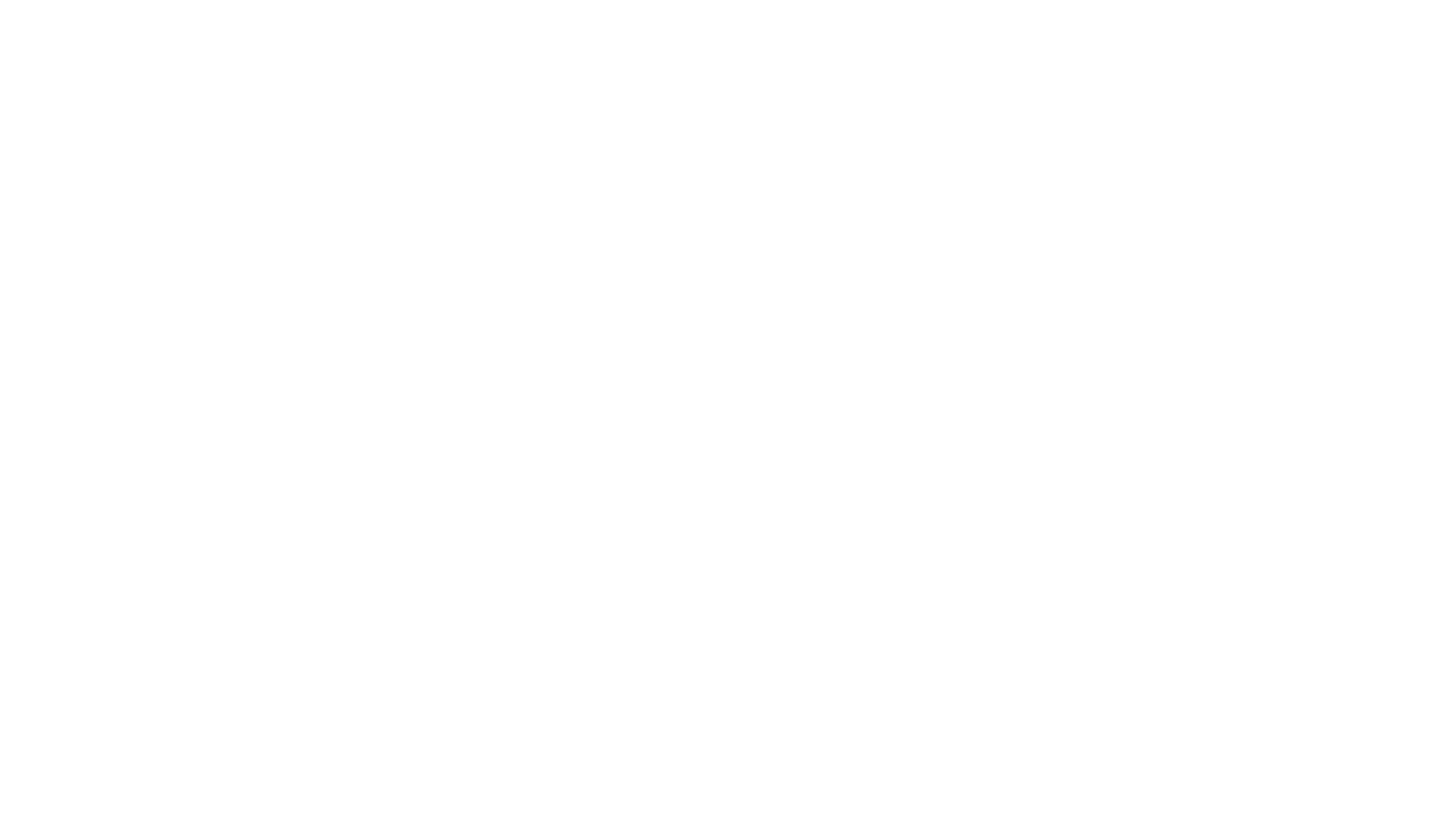 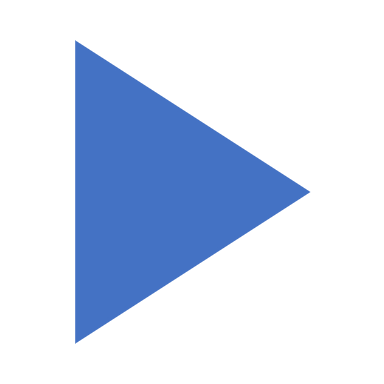 Demo
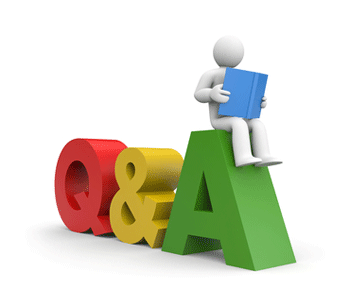